Weight, Normal Reaction, & Tension
IB Physics | Forces
Types of Forces | Weight
F  = m × a
Newton’s 2nd Law:
Fg = m × g
Weight:
Fg  Force of Gravity (weight) [N]
m  mass [kg]
g  Acceleration due to Gravity  9.81 m s-2
Mass vs Weight
kg
Amount of matter
N
Force due to gravity
Types of Forces | Weight
What is your mass in kilograms?   (1 kg = 2.2 lbs)
What is your weight in Newtons?
Types of Forces | Normal Reaction
R
R for normal Reaction force
Some sources use FN for “Normal Force”
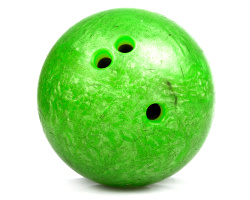 Fg
Types of Forces | Normal Reaction
*Always perpendicular to the surface applying the force
R
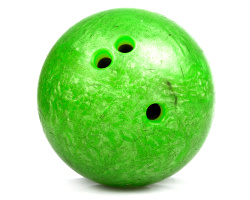 Fg
Normal Force Depends on Scenario
R = Fg = 49 N
FT = 20 N
R = Fg – FT
R = 49 – 20
5 kg
R = 29 N
5 kg
Fg = 5 × 9.81
Fg = 5 × 9.81
Fg = 49 N
Fg = 49 N
Types of Forces | Tension
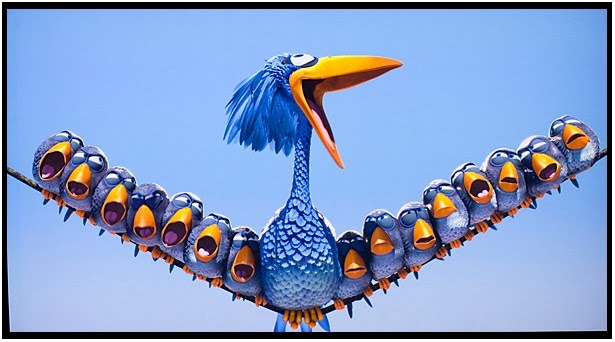 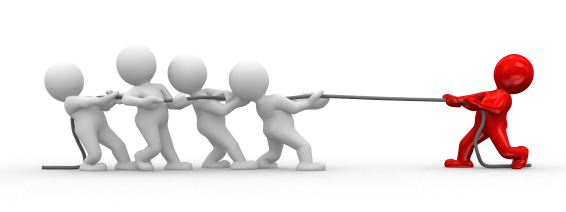 FT
*Always pulls in the direction of the rope or chain
100 N
Lesson Takeaways
I can calculate the weight of an object
I can describe the difference between mass and weight
I can use Newton’s third law to describe how to find the normal reaction force with force pairs
I can use a diagram to identify the direction of tension force acting on an object